Коллективизация
Речь И.В.Сталина 27 декабря 1929:
«...ударить по кулачеству так, чтобы оно не могло больше подняться на ноги…»
Трагедия русской деревни
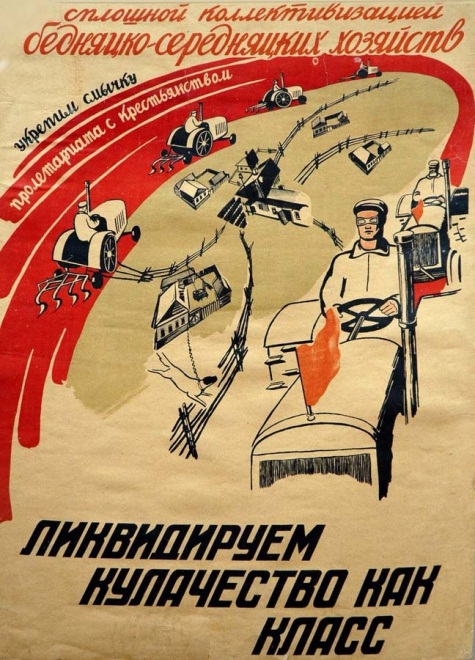 Политика коллективизации – это массовое превращение крестьян-собственников своей земли и труда в крестьян-колхозников, массовая организация колхозов.

Колхоз (коллективное хозяйство) – форма хозяйствования на селе, при которой средства производства (земля, скот, семена, инвентарь и т.д.) находятся в совместной собственности и под общественным управлением его участников.
Почему колхозы были не привлекательны для крестьян?
По стр.190 учебника выделить и выписать из текста цель и темпы коллективизации...
7 ноября 1929 года  в «Правде» появилась статья И.В.Сталина «Год великого перелома», где говорилось о том, что предстоящий год связан с  массовым переходом крестьян в колхозы.
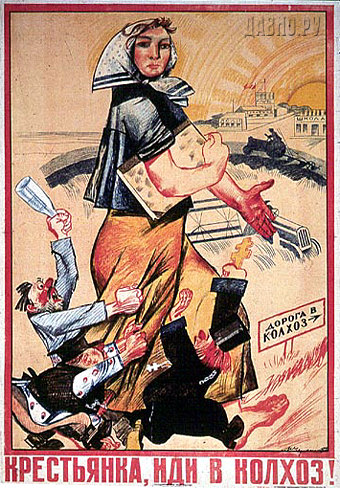 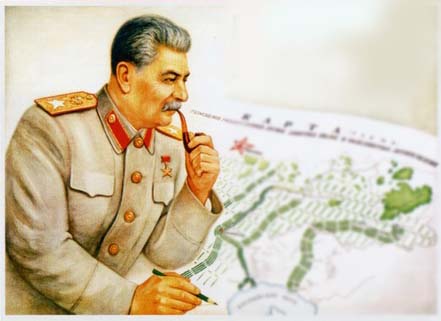 Раскулачивание – это политика принудительной конфискации имущества у крестьян, которых называли кулаками, с последующим расстрелом или высылкой.
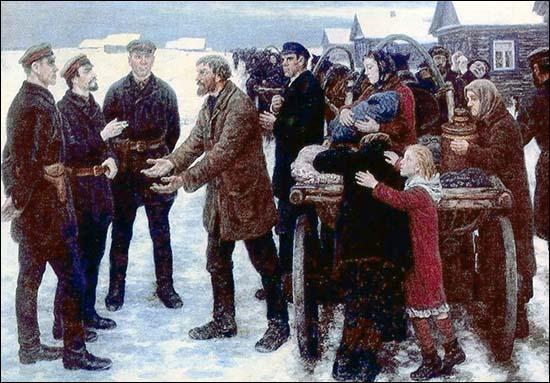 И.Н. Горбачев. "Высылка крестьян в Сибирь". Холст, масло. 2003 г.Музей «Колючая память Гулага» профессионального лицея №8 г. Боровичи.
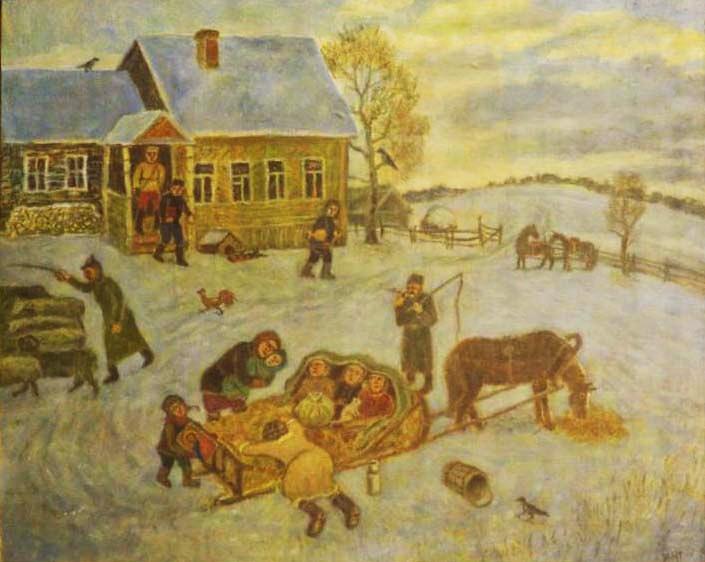 http://www.gulagmuseum.org/showObject.do?object=47827272&language=1
[Speaker Notes: И.Н. Горбачев. "Высылка крестьян в Сибирь". Холст, масло. 2003. г. Боровичи. Автор картины – художник-любитель Иван Никитич Горбачев (род. 1923). В 1931 его отец и двое братьев были арестованы, мать с пятью детьми выслана из хутора Одранниково (Мошенский район Ленинградской области) в Кемеровскую область. В 1935 семье позволили вернуться. И.Н. Горбачев с детства занимался живописью. После ранения на фронте в 1943 пишет левой рукой. Художник изобразил сцену раскулачивания собственной семьи. На переднем плане он изобразил свою мать с пятью детьми, которых увозят на санях в ссылку. На втором плане - крестьянский дом, на пороге стоят работники НКВД; один из них, в шинели, уводит скот со двора. В 2010 картина передана И.Н. Горбачевым в Музей «Колючая память Гулага» профессионального лицея №8 г. Боровичи. Находится в постоянной экспозиции. (Фотофиксация 20.07.2011.)]
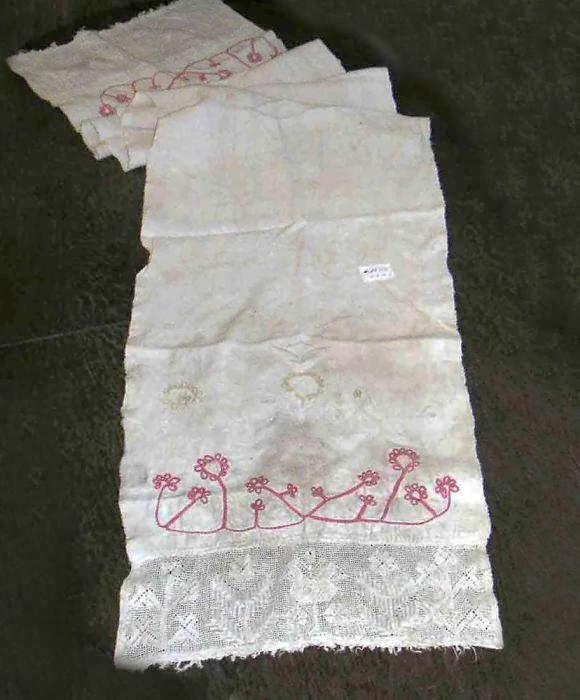 Полотенце. 1930-е. Из личных вещей репрессированных крестьян Калининской области.Государственный мемориальный комплекс "Медное" (филиал Государственного Центрального музея современной истории России, Москва)
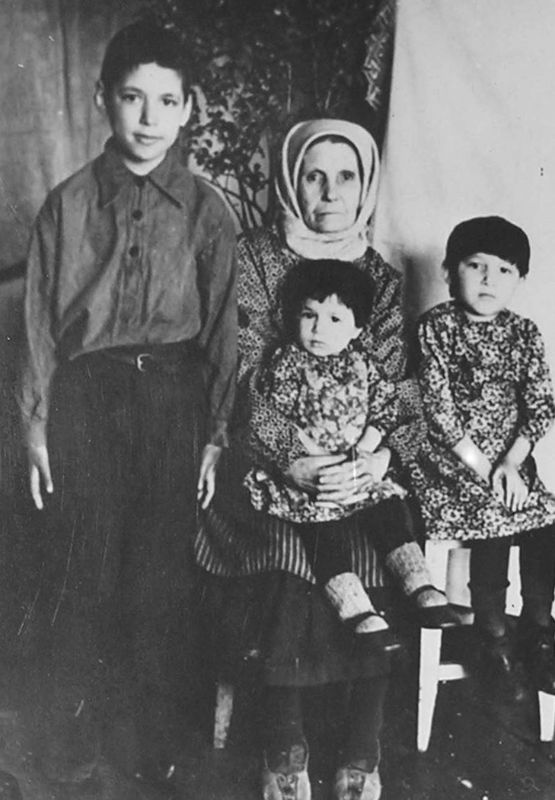 Фотография семьи спецпоселенцев, раскулаченных и высланных из Чувашии, сделана в 1935 в г. Анжеро-Судженский городской краеведческий музей
http://www.gulagmuseum.org/showObject.do?object=656337&language=1
[Speaker Notes: Фотография семьи (вероятно, бабушка с внуками) спецпоселенцев, раскулаченных и высланных из Чувашии, сделана в 1935 в г.Анжеро-Судженск. Фотография размещена в экспозиции "Сплетение судеб" этнографического зала музея, имена не названы.]
План типового жилого барака для спецпереселенцев на восемь семей. 1930-еАрхангельский областной краеведческий музей
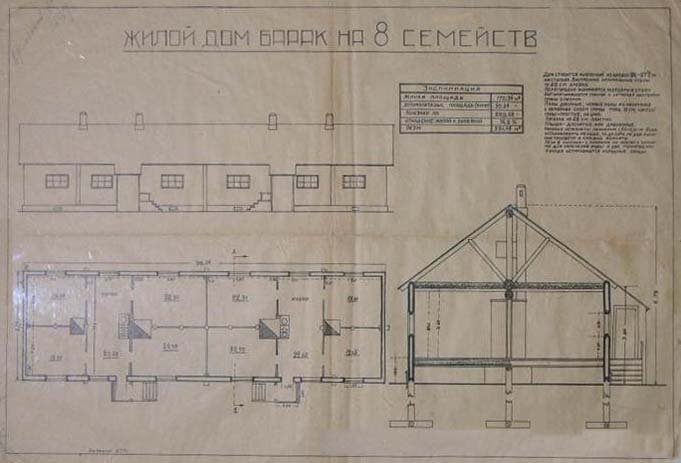 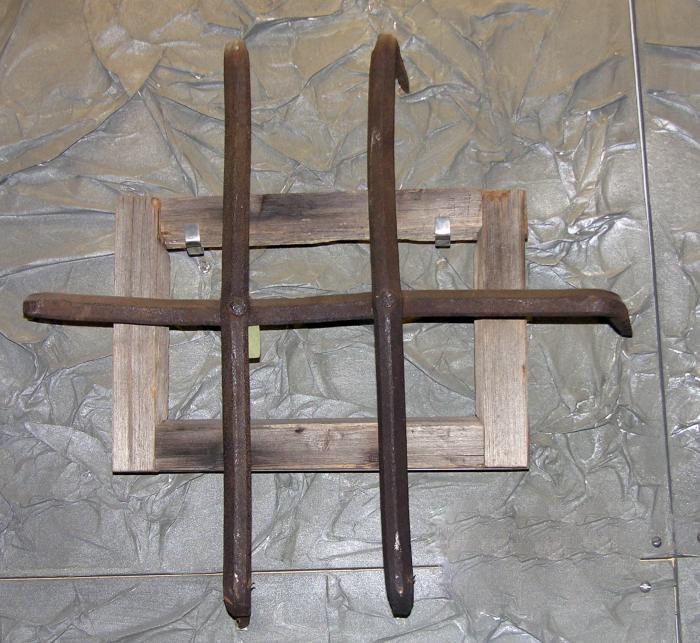 План типового жилого барака для спецпереселенцев на восемь семей. 1930-е
Архангельский областной краеведческий музей
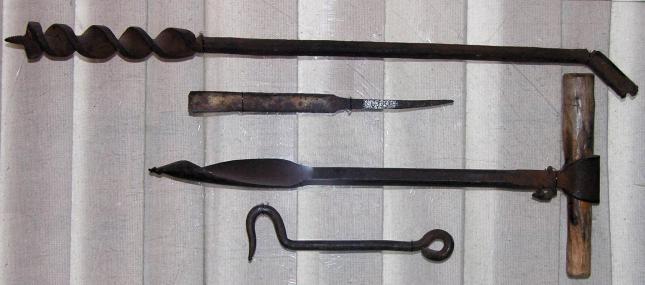 Оконная рама с решеткой. 1930–е. Найдена в лагпункте «32 квартал» Пинежского отделения Кулойлага НКВД
Архангельский областной краеведческий музей
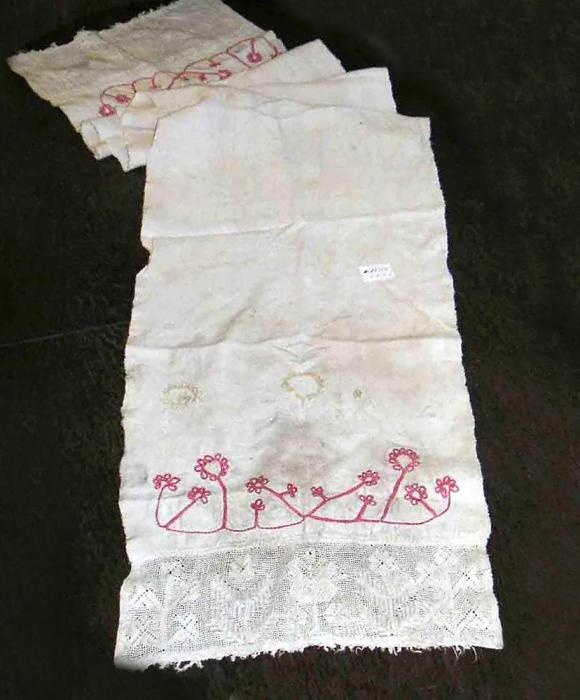 Инструменты, которыми пользовались спецпереселенцы при строительстве бараков в Северном крае в 1930-е. Сверху вниз: напарья, стамеска, бурав, крюк от двери барака.
Архангельский областной краеведческий музей
Полотенце. 1930-е. Калининская область. Из личных вещей репрессированных крестьян Калининской области.
Государственный мемориальный комплекс "Медное" (филиал Государственного Центрального музея современной истории России, Москва)
Предположите, как  могли крестьяне выразить свое несогласие с политикой коллективизации?
И вдруг, в разгар подавления крестьянских восстаний против коллективизации    2 марта 1930  в газете  «Правда»  появляется   статья И.В.Сталина «Головокружение от успехов»
«… коренной переворот к социализму можно считать уже обеспеченным...
Они, эти успехи, нередко пьянят людей, причем у людей начинает кружиться голова от успехов, теряется чувство меры, теряется способность понимания действительности...
Нельзя насаждать колхозы силой. Это было бы глупо и реакционно».

Как вы думаете, в  чем причина появления этой статьи?
Что могло вынудить И.В.Сталина пойти временно на уступки восставшим крестьянам?
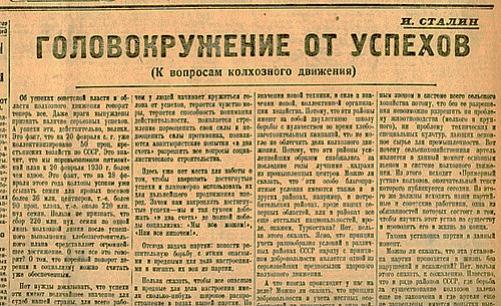 Выделить и выписать из текста  учебника стр.191-192 
Итоги коллективизации
Домашнее задание


От имени раскулаченного
Крестьянина написать  письмо родственникам в деревню


Параграф 24, вопросы и задания к нему